Stacionaritás
Készítette: Kiss Kinga
Stacionaritás:
az idősorelemzés egyik alapvető fogalma 
egyfajta megkötés, hogy az idősor statisztikai eszközökkel kézbentartható legyen
Az {Xt} idősor véletlen változók egy sorozata 


		sztochasztikus folyamat
Jelölése: 
		X(t) 	, ha folytonos   pl.: EKG felvétel
		Xt	, ha diszkrét   pl.: munkanélküliségre, 			  pénzkínálatra vonatkozó adatok
Az idősormodellek két sajátossága:
			
megfigyelések összefüggősége
reprodukálhatatlanság
Szigorú stacionaritás:

Egy idősort szigorúan stacionáriusnak nevezünk, ha bármely X(t1), X(t2), …, X(tn) n-elemű megfigyeléssorozat együttes eloszlása megegyezik az X(t1+k), X(t2+k), …, X(tn+k) megfigyeléssorozat együttes eloszlásával, minden n és k esetén.
Gyenge stacionaritás:

egy idősort gyengén stacionáriusnak nevezünk, ha a várható értéke állandó, és az autokovariancia-függvénye csak a késleltetések számától függ.
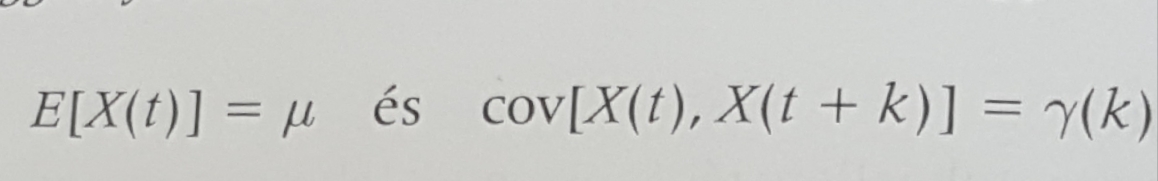 Stacionárius idősor
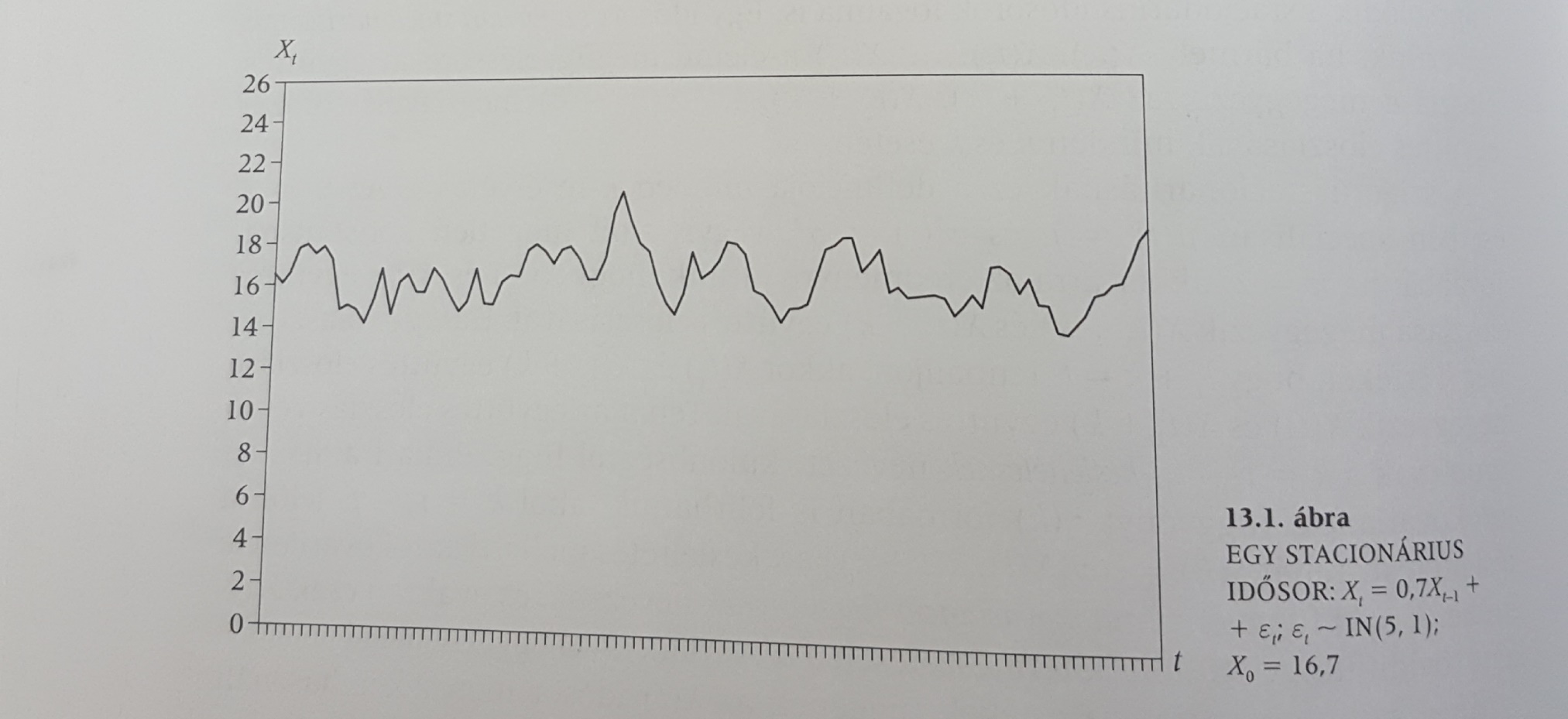 Nem stacionárius folyamatok:

általában az idősorok többsége nem stacionárius
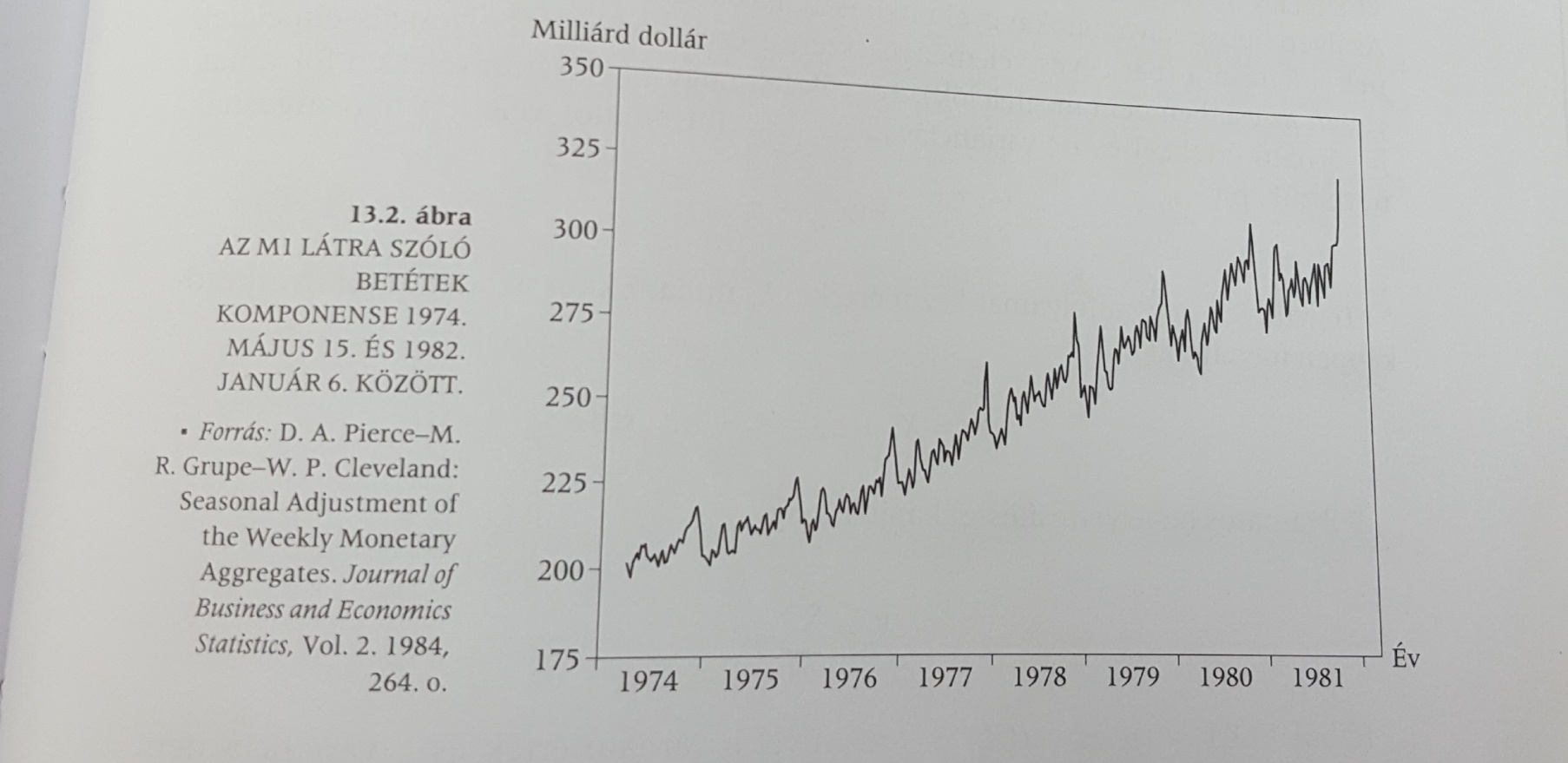 Néhány hasznos idősormodell:

tisztán véletlen folyamatok
véletlen bolyongás
mozgóátlag-folyamatok (MA)
autoregresszív folyamatok (AR)
autoregresszív mozgóátlag-folyamatok (ARMA)
autoregresszív integrált mozgóátlag-folyamatok (ARIMA)
Tisztán véletlen folyamatok:

A független, azonos eloszlású valószínűségi változókból álló, diszkrét időközönként megfigyelt {Xt} folyamatokat tisztán véletlen folyamatoknak nevezzük.

Szokás fehér zajnak is nevezni.
Véletlen bolyongás:

Gyakran használják a részvényárfolyamok viselkedésének leírására

Az {Xt} folyamatot véletlen bolyongásnak nevezzük , ha  Xt=Xt-1+εt



εt – a tisztán véletlen folyamat

Az árfolyamok változása lesz tisztán véletlen folyamat
Mozgóátlag-folyamatok:

Az  Xt=β0εt+β1εt-1+…+βmεt-m képlettel definiált {Xt} folyamatot m-ed rendű mozgóátlag-folyamatnak nevezzük és MA(m)-mel jelöljük.
Autoregresszív-folyamatok:

Az  Xt=α1Xt-1+α2Xt-2+…+αrXt-r+εt képlettel definiált {Xt} folyamatot r-ed rendű autoregresszív folyamatnak nevezzük és AR(r)-rel jelöljük.
Köszönöm a figyelmet!